Autonomous cars
Alan reichner
Steven jenzen
Key points
History

Common Components

Safety and Efficiency

Technical Issues

Ethical issues and marketing

Project Plan
Schedule breakdown
Gantt Chart
History
Eureka Prometheus Project (1987-1995)
ISTEA Transportation Authorization Bill (1991)
Carnegie Mellon Navlab Project (1995)
DARPA Grand Challenge (2004-2007)
DARPA Urban Challenge (2007)
Google Cars (2010-Current)
UCF’s Knight rider
UCF competed in the 2007 DARPA Urban Challenge with a 1996 Subaru Outback Legacy named Knight Rider.

Made it to the finals

Went off course - Did not finish
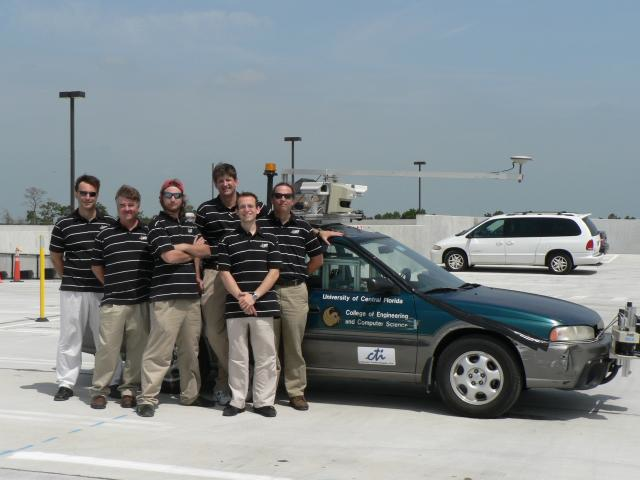 Common Components
Lidar
Video Camera
Position Estimator
Radar
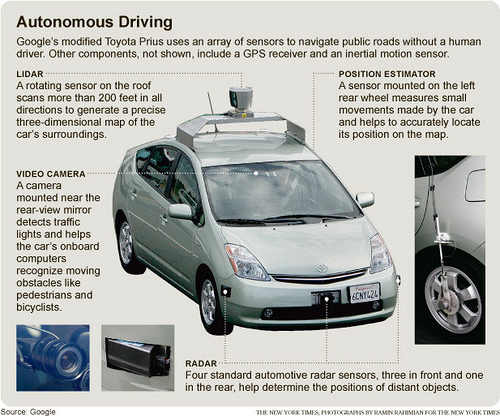 Safety and efficiency
Fewer Accidents

Boost Highway Capacity

Greener
Technical issues
Smarter Recognition of Obstacles

Bugs in Software

Computer Security Issues
Ethical & Marketing issues
Stigmas associated with Artificial intelligence and robots

It wouldn’t take much to frighten consumers

Expensive due to cost of sensors and computers

Liability Issues
Project Plan
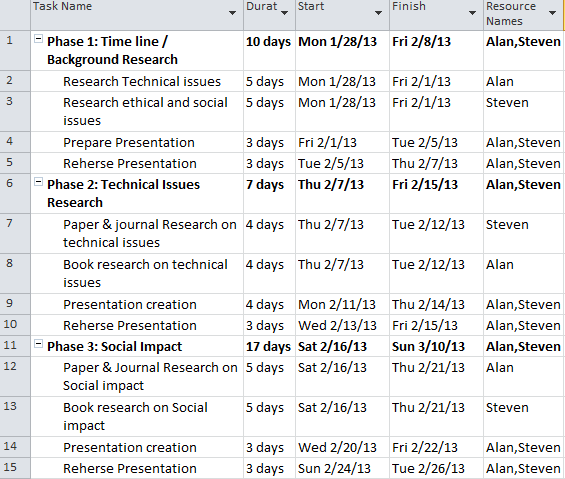 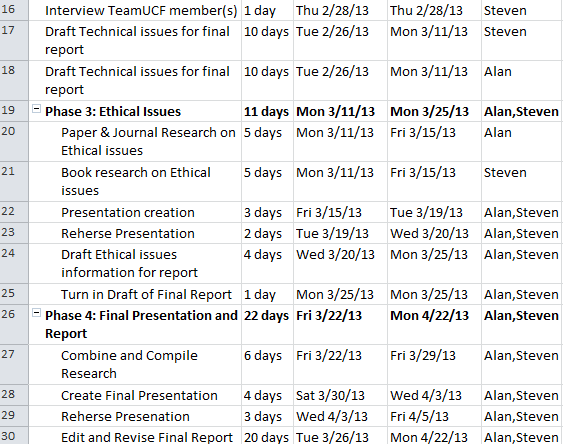 Gantt Chart
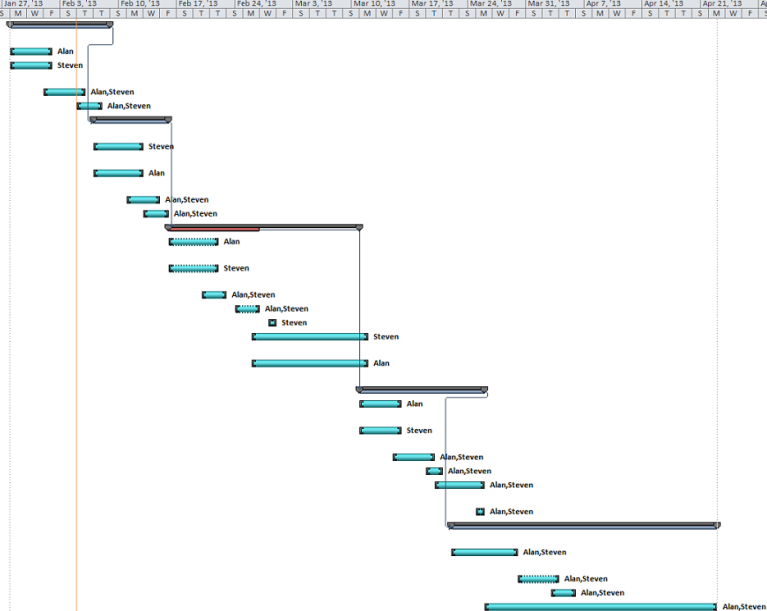 Sources
Tientrakool, P. (2011, Sept.). Highway capacity benefits from using vehicle-to-vehicle communication and sensors for collision avoidance. Vehicular technology conference, 2011 ieee.
Patz, B. (2007). Teamucf darpa technical report. Unpublished raw data, Electrical Engineering and Computer Science, University of Central Florida, .
Keyes, B. (n.d.). Driverless world. Retrieved from http://driverlessworld.com/2011/06/a-brief-history-of-driverless-vehicles/
Cohen, A. (2013, January 14). Will self driving cars change the rules of the road. Retrieved from http://ideas.time.com/2013/01/14/will-self-driving-cars-change-the-rules-of-the-road/
DARPA. (2007). Urban Challenge: http://archive.darpa.mil/grandchallenge/
Autonomous cars
Alan reichner
Steven jenzen